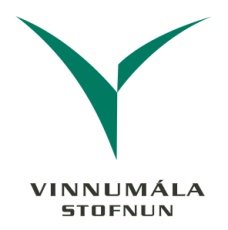 Námsstefna um vinnumarkaðsúrræði
Gissur Pétursson
3. apríl  2009
Atvinnuleysi 1996 - 2010
Spá
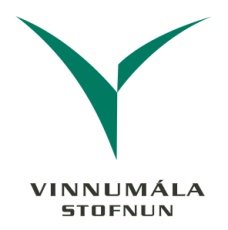 Markmið vinnumarkaðsúrræða
Viðhald hæfni og félagslegrar virkni
Endurmenntun
Endurhæfing
Gegn langtímaatvinnuleysi
Finna störf erlendis
Skapa ný störf
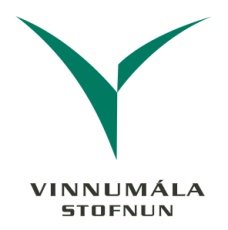 Greining á hópnum og þarfir hans
Fjöldi
Aldur
Menntun
Starfsstétt
Búseta
Þjóðerni
Nýr hópur einstakl. á hlutabótum í samræmi við nýtt fyrirkomulag 
Lengd á skrá
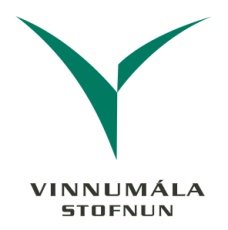 [Speaker Notes: Úrræði valin til samræmis við kröfur, stöðu og möguleika hvers og eins. 
Fer ekki þetta kerfi að hafa annan tilgang þegar talað er um 10 – 15% atvinnuleysi.  Meir samfélagslegur stuðningur en atvinnuleysistryggingakerfi sem stuðningskerfi við vinnumarkaðinn?]
Ný reglugerð um vinnumarkaðsúrræði
Nýtt: 
Frumkvöðlastarf 8. gr.  Starfsorka
Sjálfboðaliðastarf

Annað þekkt áður (?) – nánast sömu reglur. 

Mikið upplýsingastarf nauðsynlegt.
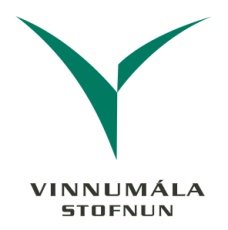 [Speaker Notes: 31 fyrirtæki - 72 störf. 
Aðeins 21 ráðningar (nokkrar i farvatninu) – fyrirtækin fara sér hægt, nýtilkomin og stendur ekki á okkur. Önnur að meta umsóknir, praktískt vandamál – hafa haft augastað á starfsmanni sem ekki er atvinnulaus eða ekki skráður. Annarskonar fólk – gaman að geta ráðið sprenglært fólk í störf við hæfi.  Allir vera mjög ánægðir
Hæfnispróf  fellt]
Önnur vinnumarkaðsúrræði samkv. reglugerð
Starfsþjálfun í allt að 6 mánuði
Reynsluráðning í allt að 6 mánuði
Atvinnutengd stafsendurhæfing í 13 vikur
Þróun eigin viðskiptahugmyndar í 6 mánuði
Frumkvöðlastarf innan fyrirtækis í 6 mánuði
Sérstök átaksverkefni í 6 mánuði – fyrirtæki eða frjáls félagasamtök 
Sjálfboðaliðastarf – frjáls félagasamtök
Styrkir 
vegna samninga við fyrirtæki
vegna frumkvöðlastarfs
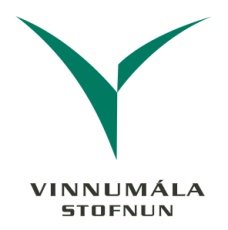 [Speaker Notes: Kynningarátak e. páska – Samvinnan kemur út að nýju.]
Auglýsingaátak - herferð
Markhópur – fyrirtækin, sveitarfélög, opinberar stofnanir og frjáls félagasamtök. 
 Bæklingur sendur á öll fyrirtæki landsins, 12.000 talsins 
Heilsíður í dagblöðum eftir páska 
Vefbanner á vefmiðla.  

Markmið að ný störf verði til.
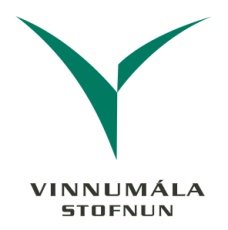 Samvinnan
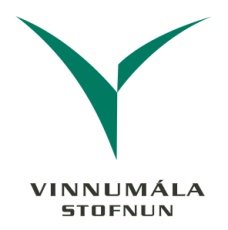 Vinnumálastofnun
Innan húss:
Öflug náms og starfsráðgjöf, sjálfstyrking, vinnuklúbbar, námskeið og fræðslustarf 
Starfsþjálfunarúrræði (starf á bótum, samningar)
Vinnumiðlun 
Aðkeypt úrræði:
Miðstöðvar og vinnuklúbbar fyrir atvinnuleitendur
Menntunarúræði hjá hagsmunasamtökum og einkafyrirtækjum
Náms og starfsráðgjöf t.d. hjá símenntunarmiðstöðvum
Sálfræðiþjónusta
Fjármálaráðgjöf
Úrræði boðin og kostuð af öðrum. Hverjum? Hvers vegna? 
Fyrri reynsla  gæðaeftirlit.
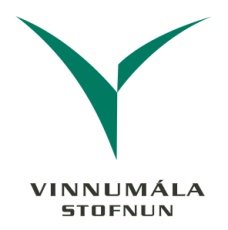 [Speaker Notes: Ætlum áfram að byggja upp öfluga náms og starfsráðgjöf, 

Margt verið í gangi áður.  Torgið, Virkjun, Deiglan, Akureyri

Vinnumiðlunin – heimsóknir í fyrirtæki. 

Má ekki gleymast að stofnunin er að framkvæma lög på godt og ont.]
Samstarf Vinnumálastofnunar og fræðsluaðla:
Vinnumarkaðsráð
Símenntunarmiðstöðvar – þarfir þeirra sem veikastir standa
Hefðbundnar menntastofnanir (framhaldsskólar, háskólar)
Stéttarfélög – beint samband og hvatning
Sveitarfélög, sérstök verkefni, átaksverkefni
Fyrirtækin í landinu
Ráðuneyti og opinberar stofnanir - átaksverkefni
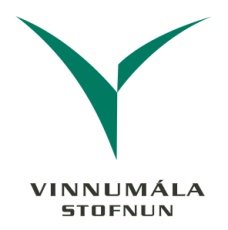 [Speaker Notes: Við erum með stóran hóp fólks sem stendur veikt á vinnumarkaði.   
Heimsóknir inn í fyrirtækin mikilvæg
Námsflokkarnir - 
Stéttarfélög fái betri upplýsingar um atvinnulausa félagsmenn.]
Fjármunir til vinnumarkaðsúrræða
Atvinnuleysistryggingasjóður (úrræðafjármunir)
Starfsmenntaráð
Ríkissjóður – önnur ráðuneyti – fjármunir til starfsmenntamála/fullorðinsfræðslu,
Nýsköpunarsjóðir
Starfsmenntunarsjóðir vinnumarkaðarins
Endurhæfingarsjóður
Lánasjóður ísl. námsmanna
Sveitarfélög
Erlendir sjóðir
Fleiri?
Hversu mikið er til ráðstöfunar?
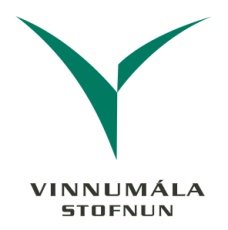 [Speaker Notes: 220 mkr. á næsta ári – um 50 mkr. Afgangur á þessu ári.
50 (30) mkr. frá starfsmenntaráði

Fjármunir til starfsmenntunar]
Hvernig er vinnumarkaður framtíðar?
Alþjóðavæðingin
Samkeppni um besta fólkið

Hvað getum við boðið?
Gott mennta, heilbirgðis og húsnæðiskerfi
Jafnræði
Spennandi viðfangsefni
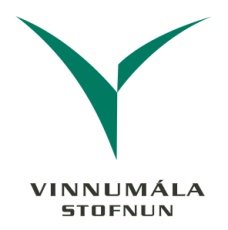